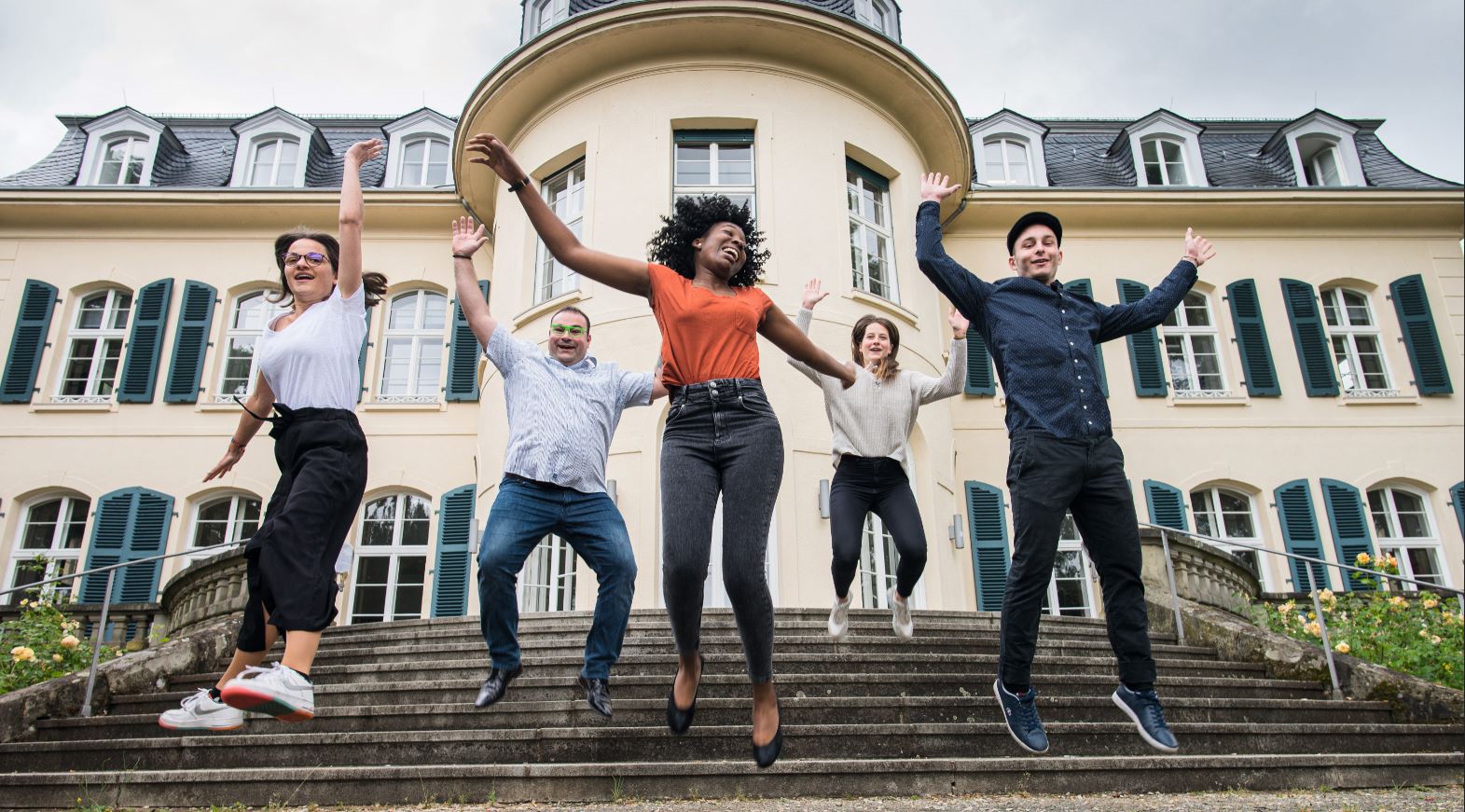 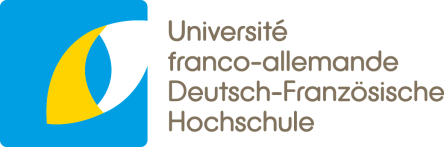 Les CURSUS de l’UNIVERSITE FRANCO-ALLEMANDE (UFA)
 [Nom de votre cursus]
[ Contact de l’intervenant]
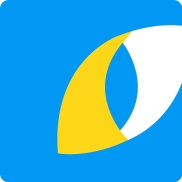 L’université franco-allemande (UFA)
Missions 

renforcement de la coopération franco-allemande dans les domaines de l’enseignement supérieur et de la recherche 

soutien à la mobilité et aux possibilités de carrière internationale
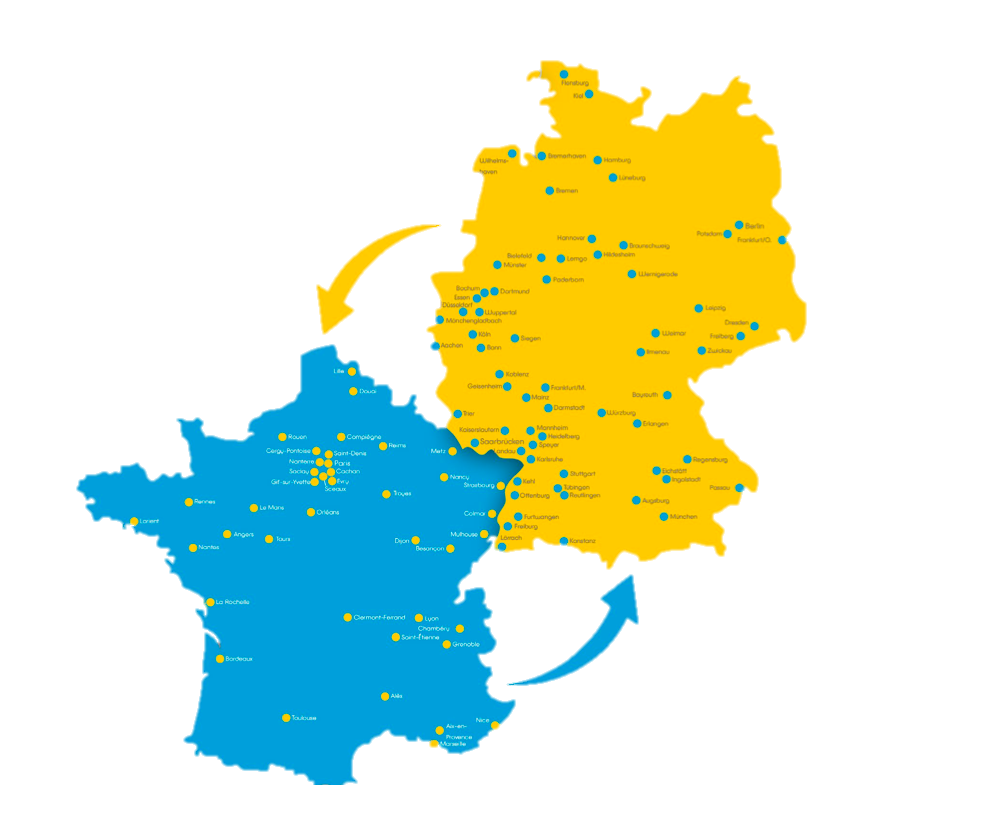 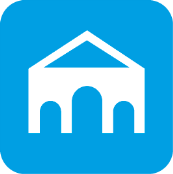 établissements français, allemands et internationaux
208
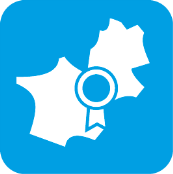 186
cursus intégrés dans de très nombreux domaines
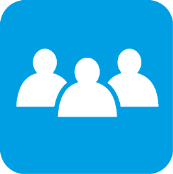 6 400
étudiants
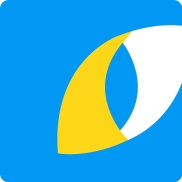 Que soutient l’UFA?
Les types d’établissements en Allemagne :
Universitäten
Technische Universitäten
Fachhochschulen
Pädagogische Hochschulen
Duale Hochschulen
Les types d’établissements en France :

Universités  
Grandes Écoles
Instituts d’Études Politiques 
Écoles
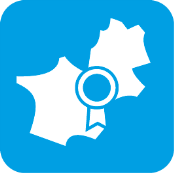 Doktorat / PhD
Programmes de soutien débutant en master et aboutissant à un grade de docteur (PhD-Track)
Master
Programmes de soutien débutant en licence et aboutissant à un grade de master
Bachelor / Licence
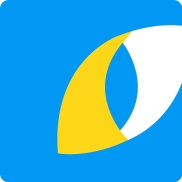 Les différentes disciplines
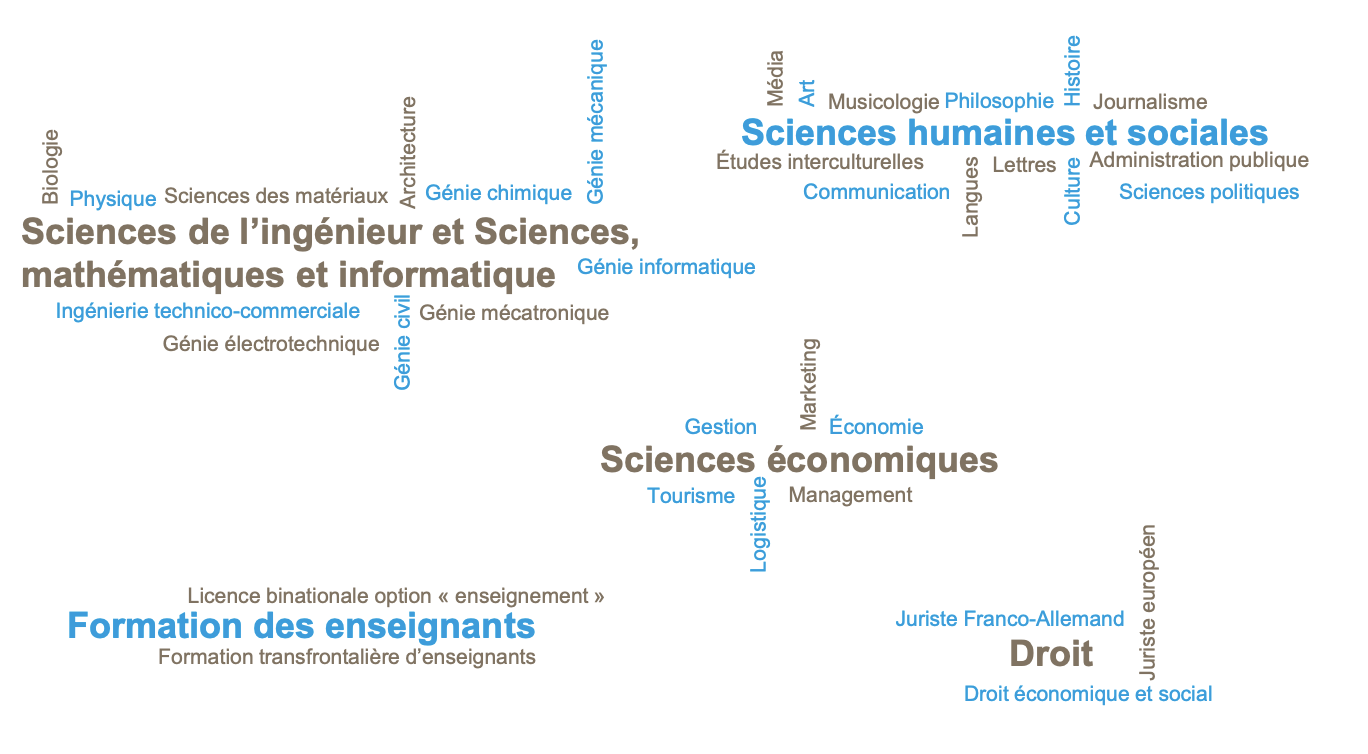 Retrouvez tous les 186 cursus dans le guide des études de l’UFA : 
www.dfh-ufa.org/fr/programmes/guide-des-etudes
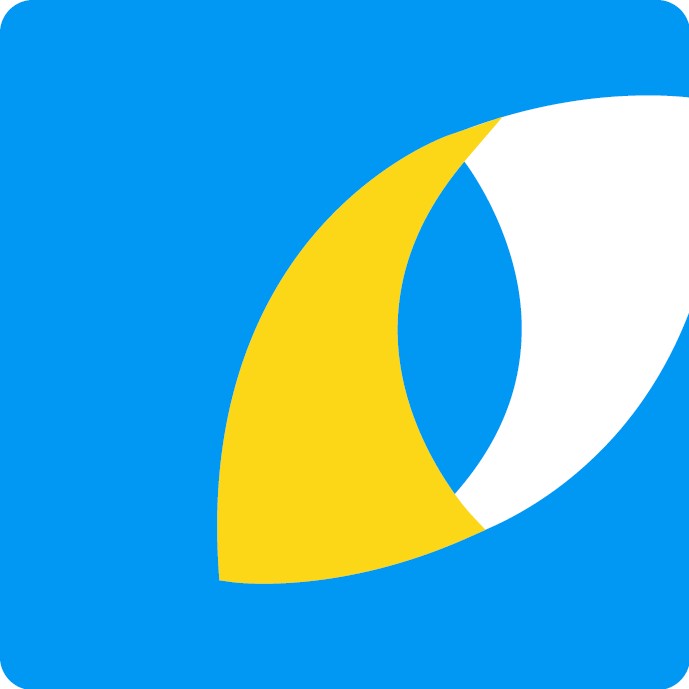 Les atouts d’un cursus intégré UFA
BONNE ORGANISATION DES ETUDES
organisation commune des études et des examens
deux diplômes de niveau équivalent reconnus au niveau national (double diplôme)
séjour prolongé à l’étranger sans allongement de la durée des études

DÉCOUVRIR UN PAYS ET DES AMIS
des études au sein d’un groupe franco-allemand
immersion dans le pays partenaire (généralement la moitié des études, de 2 à 3 semestres)

ENCADREMENT
préparation ciblée aussi bien au niveau linguistique qu’administratif (p. ex. cours de langue)
encadrement et soutien particuliers dans le pays d’origine et à l’étranger

COMPETENCES
acquisition de solides compétences disciplinaires, linguistiques et interculturelles
développement personnel considérable (autonomie, résistance au stress, flexibilité, esprit d’équipe)

AIDE A LA MOBILITE
300 € par mois octroyés aux étudiants durant leur phase de mobilité
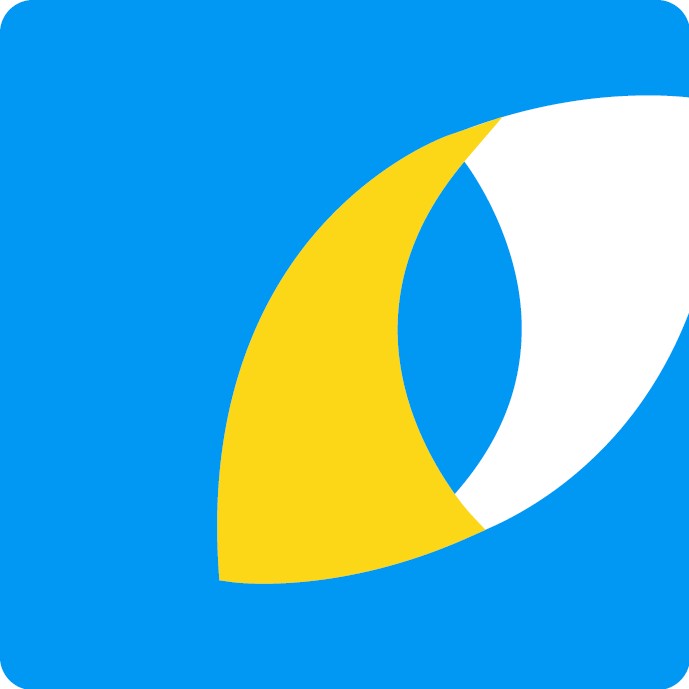 Que propose encore l’UFA ?
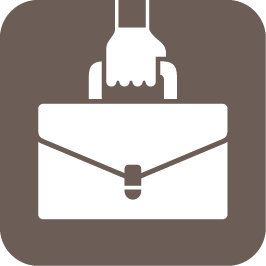 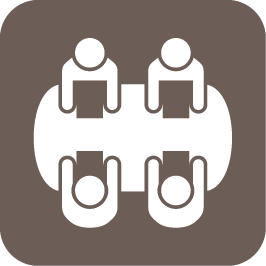 Entraînement interculturel à la candidature
Relations entreprises
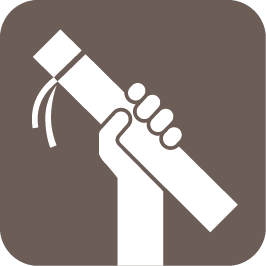 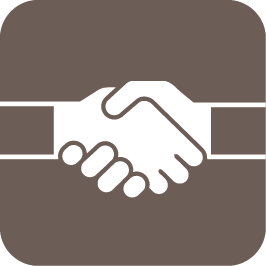 Réseaux de diplômés
Prix d’Excellence
72%
des diplômés considèrent leur double diplôme comme un atout dans leur recherche d’emploi.
68%
des diplômés ont mis moins de trois mois à trouver un emploi dans leur domaine.
93%
des diplômés recommanderaient un cursus franco-allemand à de futurs étudiants !
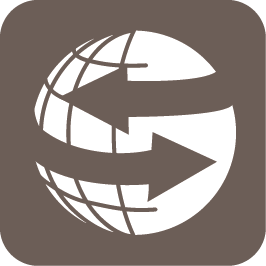 Meilleures opportunités de carrière sur le marché du travail français, allemand et international !
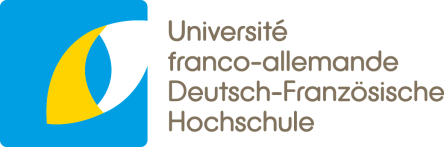 [NOM DE VOTRE CURSUS]
[ Nom de l’établissement partenaire en France]
[ Nom de l’établissement partenaire en Allemagne ] 
Le cas échéant : [ Nom de l’établissement partenaire dans un pays tiers ]
Beteiligte Hochschulen in Frankreich/Deutschland/(Drittland)
Logo de l’établissement partenaire en France
Logo de l’établissement partenaire en Allemagne
Alternative 1
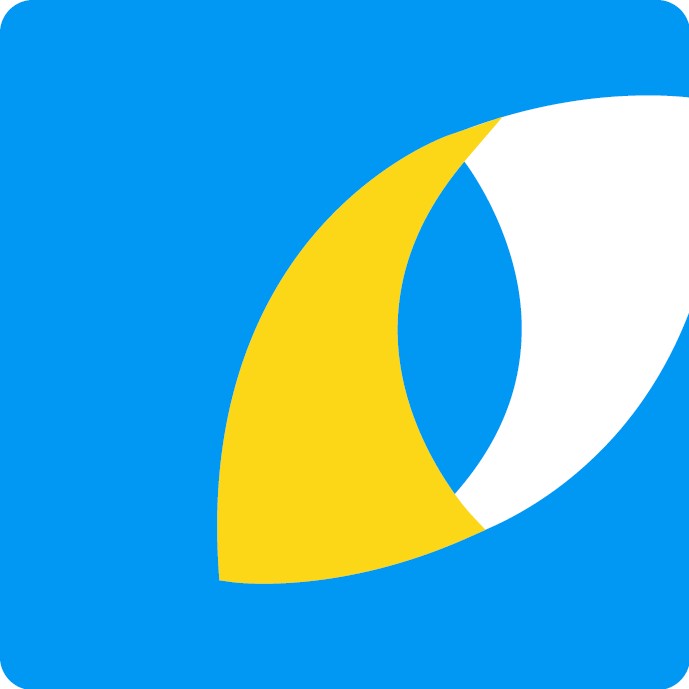 [Nom de votre cursus] - Aperçu
Logo de l’établissement partenaire en France
[Diplôme en France et diplôme en Allemagne]
[Durée des études]
[Responsable de programme en France]
[Responsable de programme en Allemagne]
Logo de l’établissement partenaire en
Allemagne
Image de l’établissement partenaire en France
Image de l’établissement partenaire en Allemagne
Alternative 2
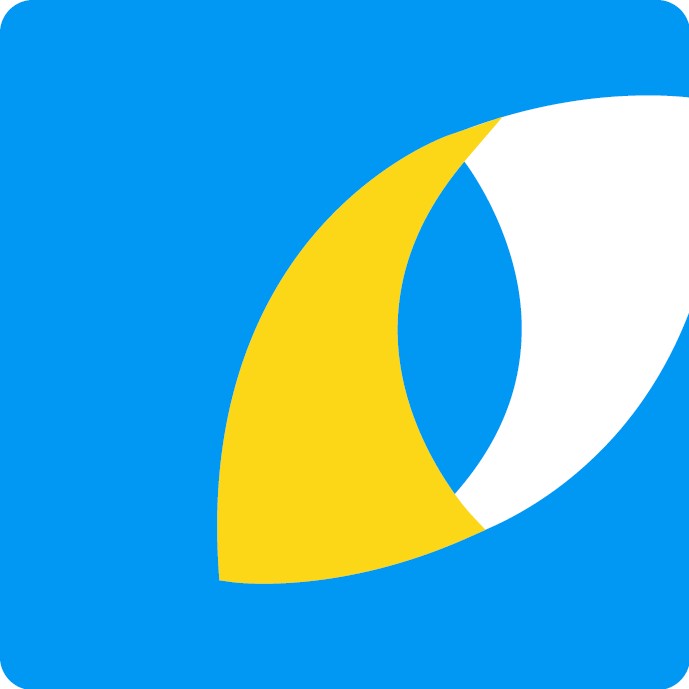 [Nom de votre cursus] - Aperçu
Logo de l‘Université en France
[Nom de votre cursus]

[ Possibilités d‘études en Licence]
- 
-
-
[ Possibilités d‘études en Master]
-
-
-
Logo de l‘Université en Allemagne
Image de l’établissement partenaire en France
Image de l’établissement partenaire en Allemagne
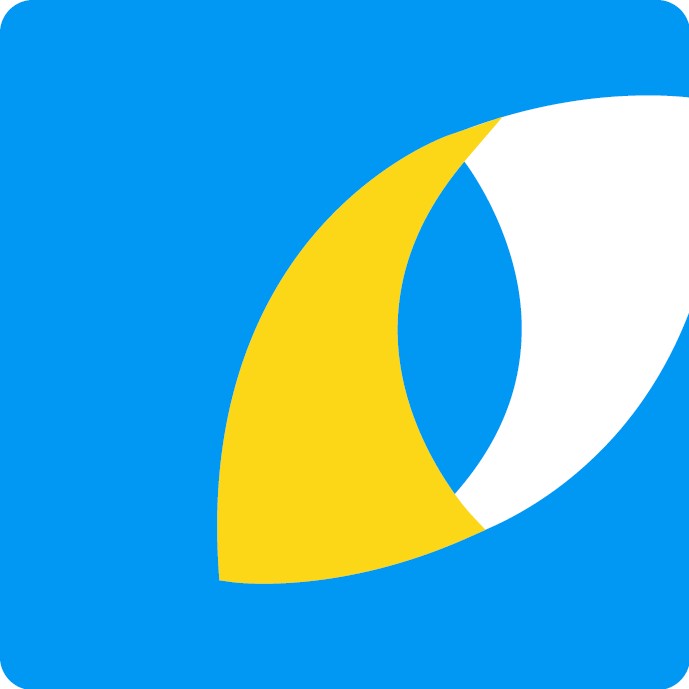 [Nom de votre cursus] - Contenu et déroulement des études
[Déroulement des études (idéalement sous forme de graphique)]










[Contenu des cours]
[Choix de matières/spécialisations]
[Mémoire de fin d’études]
[Stages]
[Préparation linguistique]
[Particularités]
[Frais d’inscription]
Semestre 1
Semestre 2
Semestre 3
Semestre 4
Semestre 5
Semestre 6
Contenu
Lieu
Contenu
Lieu
Contenu
Lieu
Contenu
Lieu
Contenu
Lieu
Contenu
Lieu
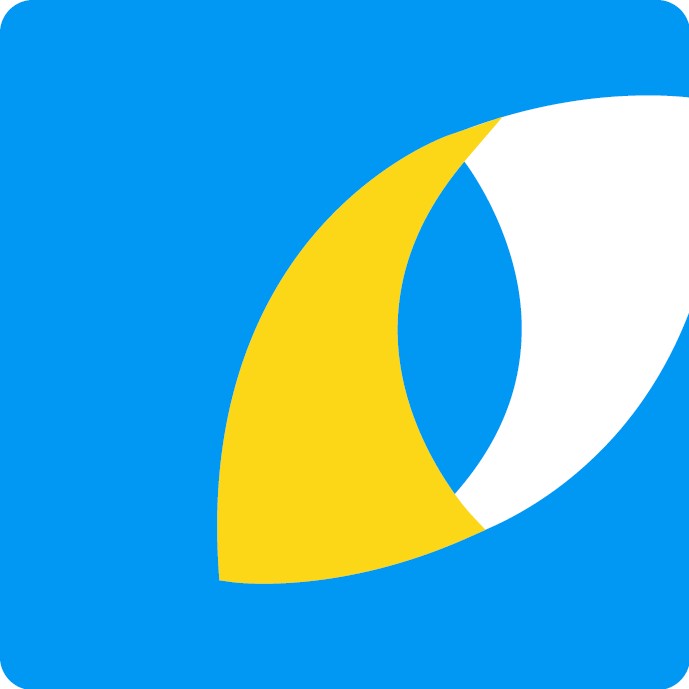 [Nom de votre cursus] - Candidature
[Délais d’inscription]
[Conditions prérequises  (par exemple : niveau de langue minimum)]
[Documents à joindre]
[Processus de candidature (tests, entretiens)]
[Lien vers la rubrique du programme d'études dans le guide des études en ligne]
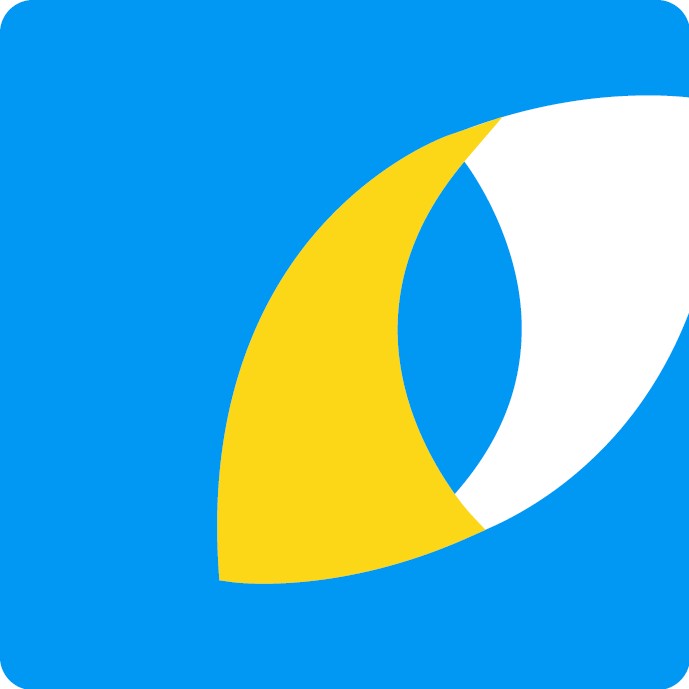 [Nom de votre cursus] – Perspectives d’emploi
[Quelles sont les carrières dans lesquelles s'engagent généralement les diplômés du cursus?
[Comment se déroulent leurs parcours professionnels?]
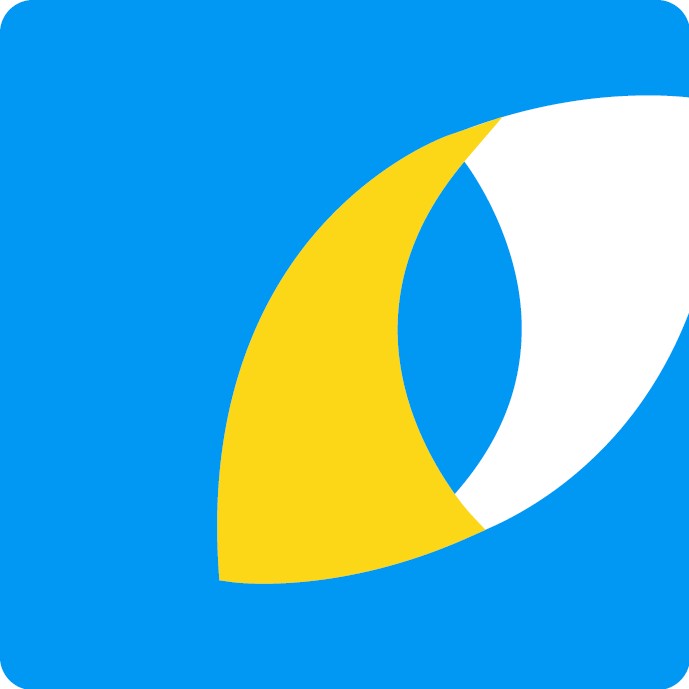 Autres possibilités d’études à l’UFA
Dans [ la région ] et [ la ville ], vous avez également la possibilité 
d'étudier dans d'autres disciplines comme :





Le guide des études en ligne de l'UFA vous permet de trouver le cursus idéal dans la discipline et le lieu de votre choix parmi une sélection de 186 cursus.
Nom de l‘établissement en Allemagne et de l‘établissement en France 1]
[ Nom du cursus 1
Nom de l‘établissement en Allemagne et de l‘établissement en France 2]
[ Nom du cursus 2
Nom de l‘établissement en Allemagne et de l‘établissement en France 3]
[ Nom du cursus 3
Tous les cursus de l’UFA :
www.dfh-ufa.org/fr/programmes/guide-des-etudes
Des questions?
Consultez le guide des études de l’UFA!
www.dfh-ufa.org
Logo de l‘établissement en France
Logo de l‘établissement en Allemagne
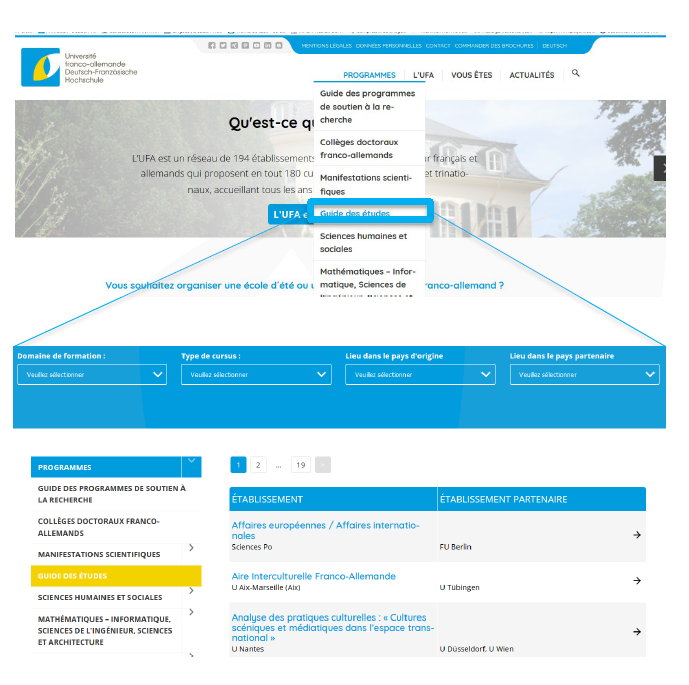 [ Coordonnées 
responsable en France]
[Coordonnées 
responsable en Allemagne]
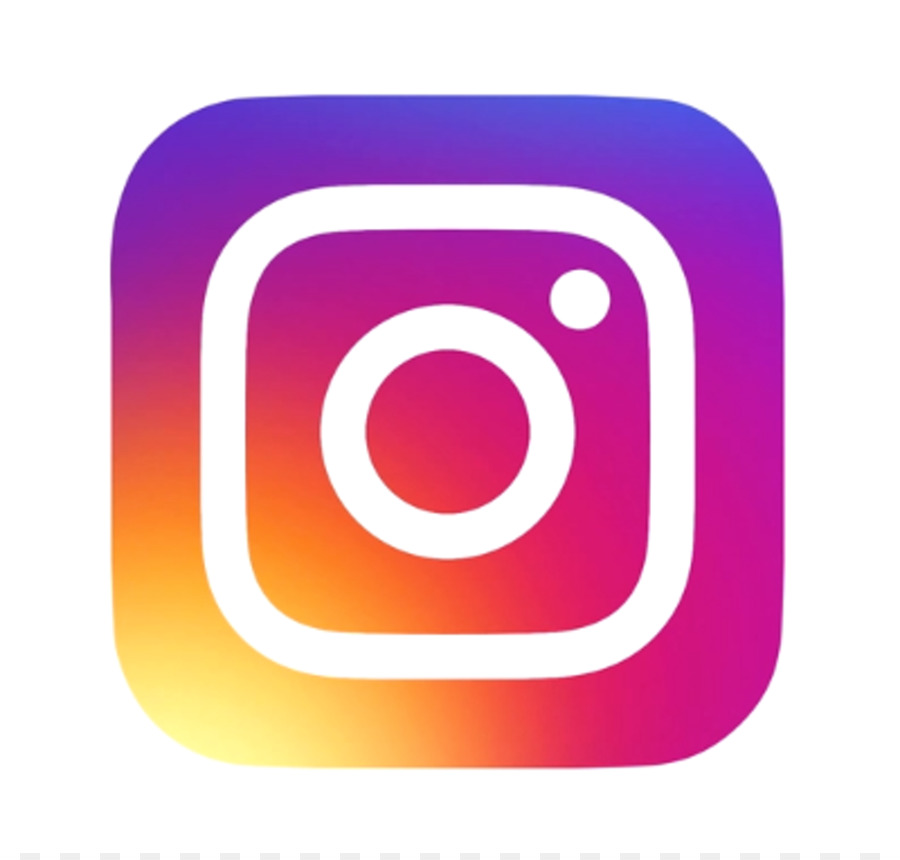 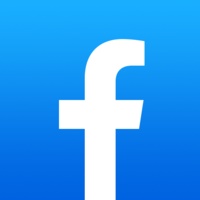 [Lien des présences sur les réseaux sociaux du cursus]
[Lien vers une éventuelle association d'étudiants ou d'anciens étudiants du cursus]